"The Economic Value of Physical Therapy in the United States" — A Report From the American Physical Therapy Association
[Speaker Notes: In September 2023, APTA released a landmark report, “The Economic Value of Physical Therapy in the United States.”]
APTA’s Landmark Report Communicates the Value of Physical Therapy to Consumers and the U.S. Health Care System
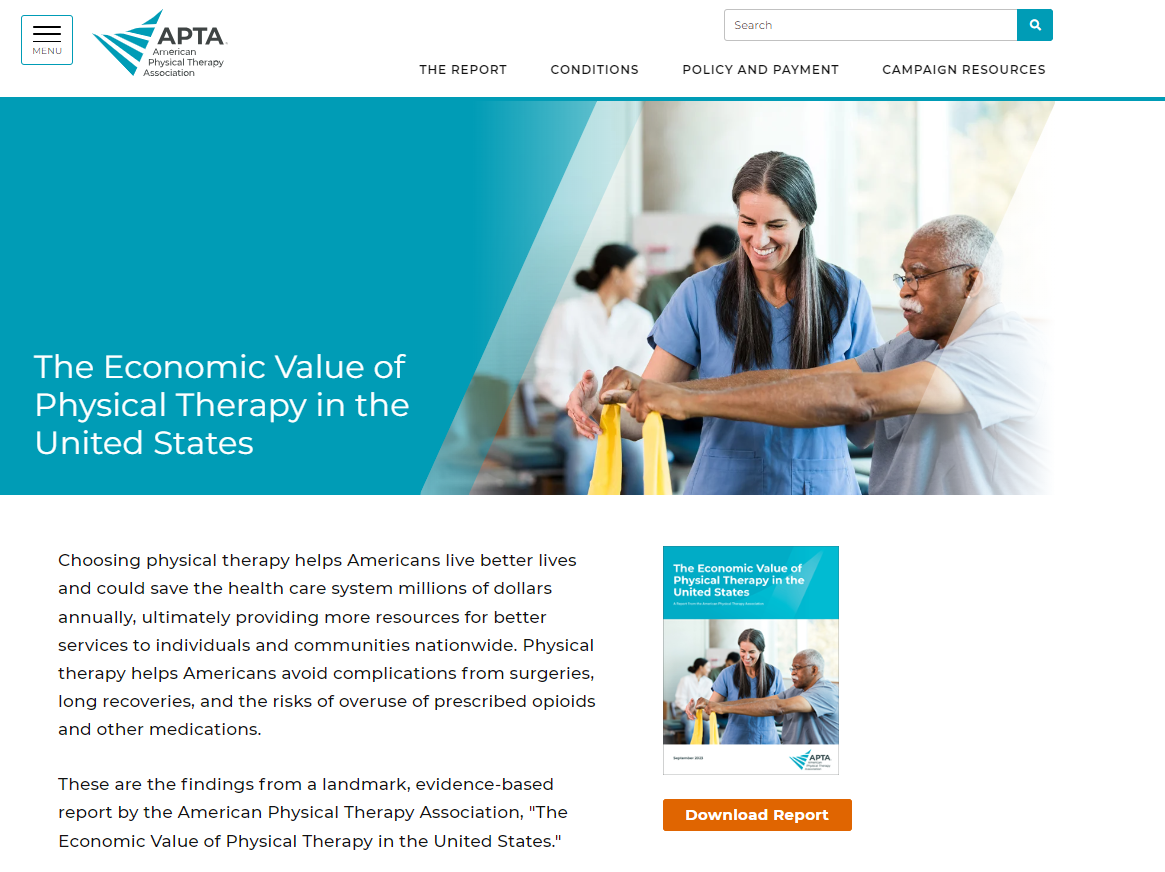 Download the Report
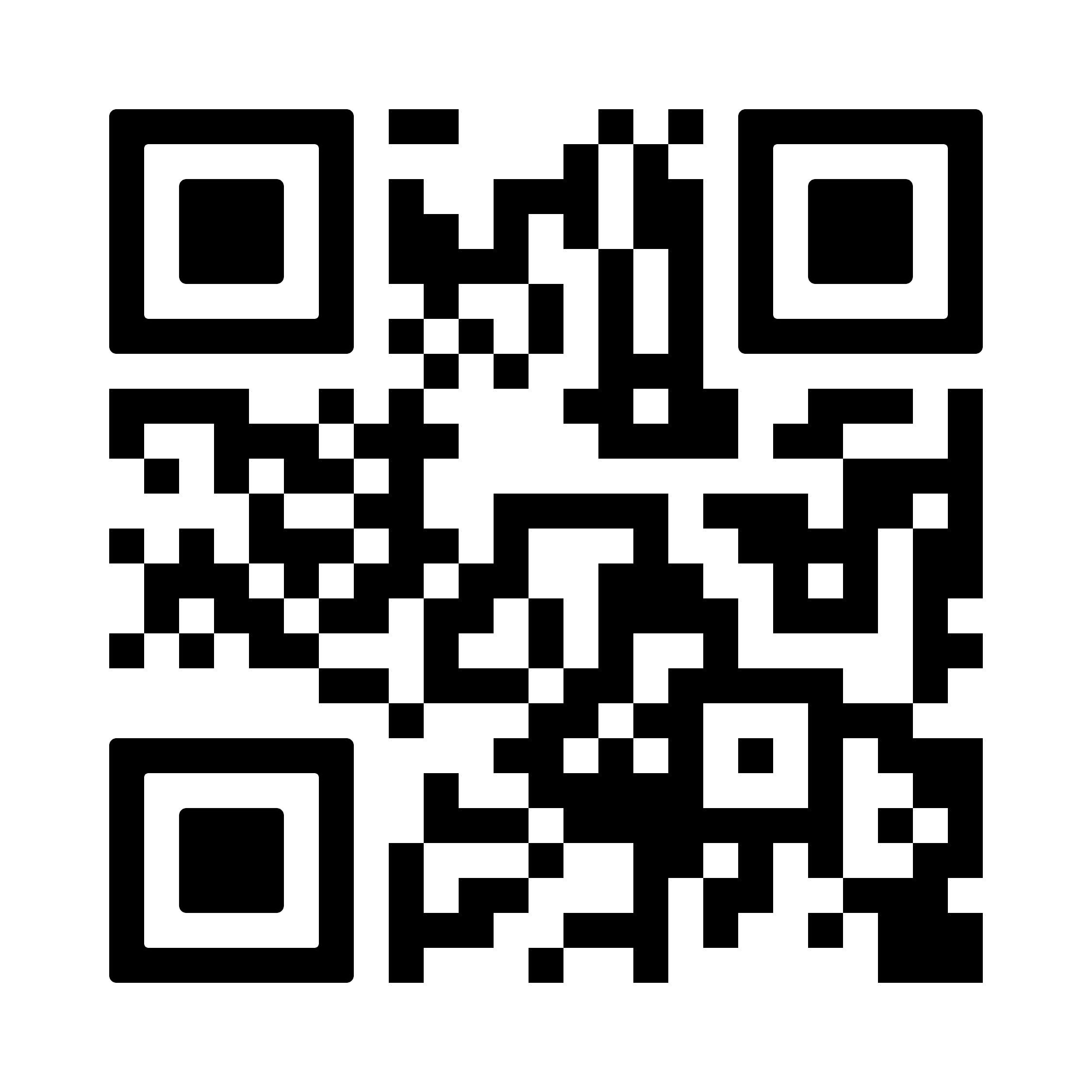 [Speaker Notes: For decades, the physical therapy profession has delivered cost-effective care and engaged in efforts to demonstrate this to policymakers and the public. Researchers have shown the effectiveness of our practice through a growing body of evidence that supports the high value and lower cost that physical therapist services offers the health care system and patients. 

This new report is based on this body of evidence. It consolidates the case we are building into one resource and illustrates the incredible value of physical therapy. 

This report is intended to spotlight the value that physical therapy brings to the U.S. health care system with the public, employers, policymakers, and payers.]
The Report Empowers Us to Tell Our Story
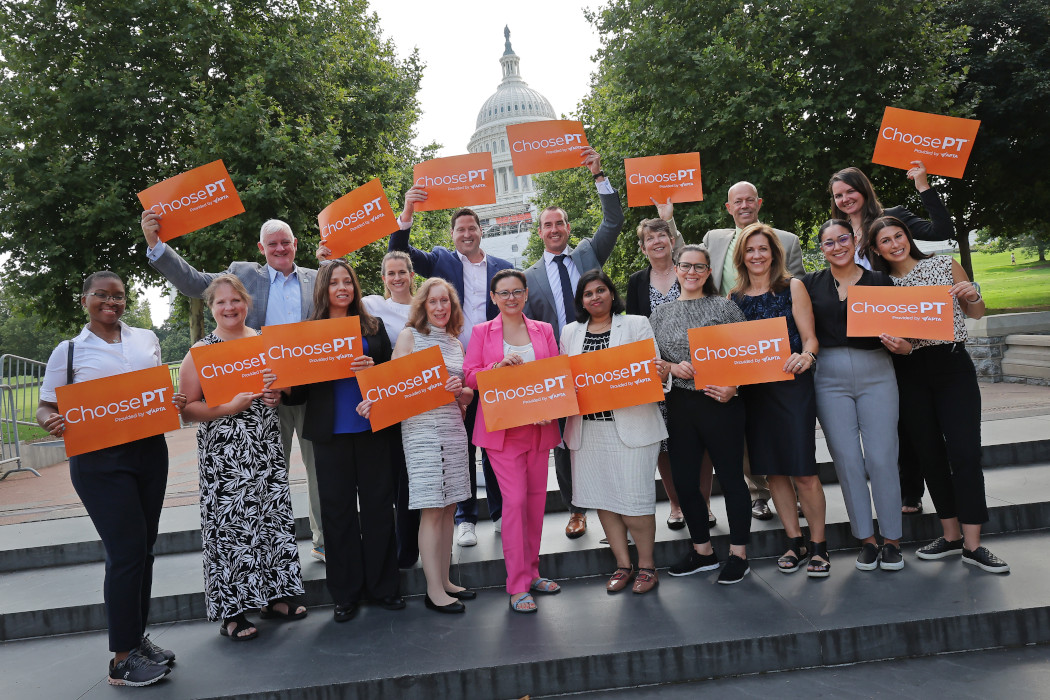 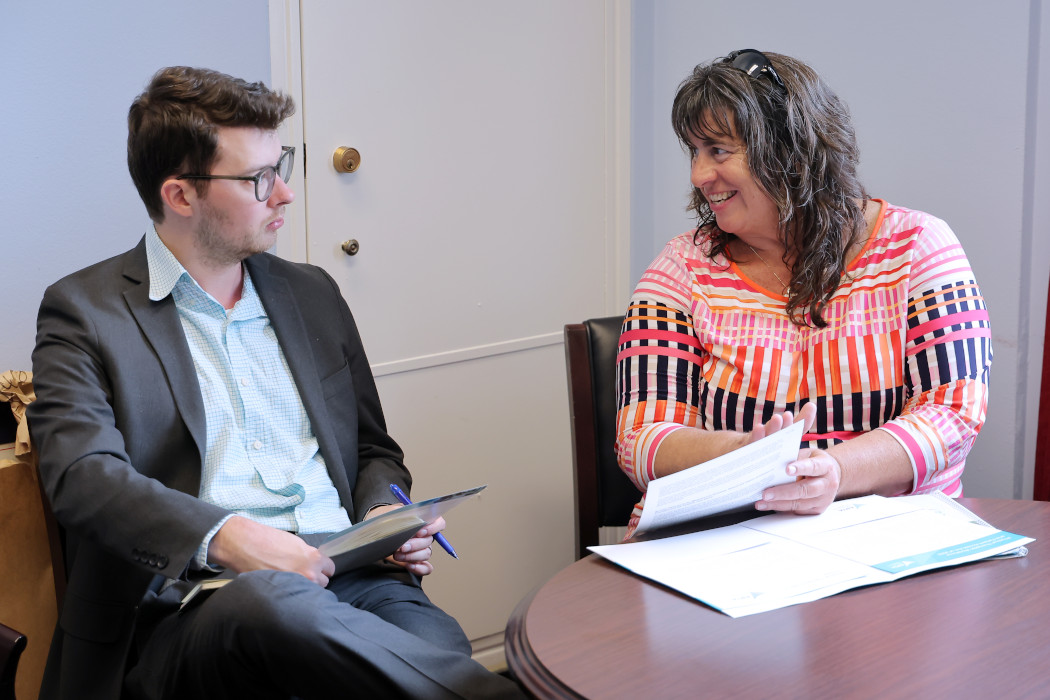 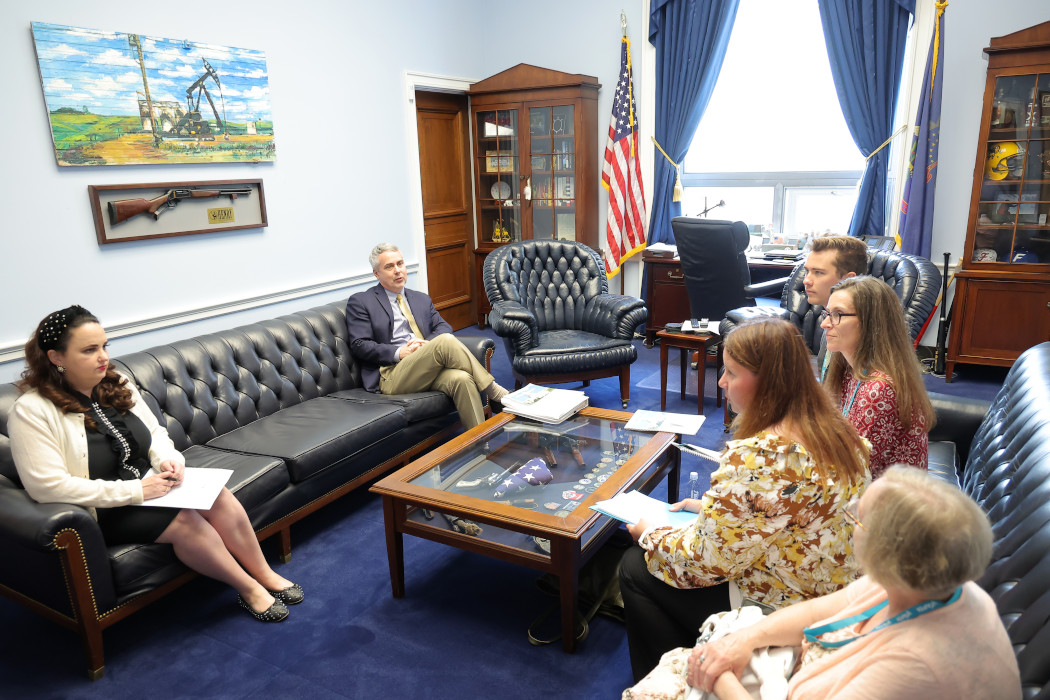 [Speaker Notes: Keep in mind, this report is unlike anything that APTA has done before — it is unlike traditional research studies that look at outcomes or costs; this is a macro-economic report. So, it’s a bit of a different animal and looks at the macro-economic value of physical therapy.

But not only do these evidence-based findings in the report demonstrate the value that physical therapists and physical therapist assistants provide today, but “The Economic Value of Physical Therapy in the United States” is a dynamic resource that will evolve over time and, more importantly, empower APTA and its members to tell our story, to engage policymakers, payers, employers, and consumers, and to begin to reshape the ways in which those outside the profession understand and implement policies and programs to best leverage the value of physical therapy.]
Results for Eight Conditions Show Physical Therapy Provides a Net Benefit to the Health Care System, Compared With Alternative Types of Care
Acute lower back pain
$4,160
Vascular claudication
$24,125
Osteoarthritis of the knee 
$13,981
Stress urinary incontinence
$10,129
Lateral epicondylitis (tennis elbow)
$10,739
Carpal tunnel syndrome
$39,533
Cancer rehabilitation
$3,514
Falls prevention
$2,144
[Speaker Notes: Results
Here you can see a summary of the net benefit of physical therapy over the course of one year for each of the eight conditions that were modelled for this first iteration of the report. 
Net benefit refers to the dollar value of the improvements generated. And as you can see here, it is positive for all conditions modelled.
 
Note that the results focus on care delivered by an average physical therapist for an average patient. This is important to stress, knowing that there are many PTs and PTAs who are excellent and way above average. So, in some cases, the net benefit could actually be higher.
 
You also can see the breadth of physical therapy’s economic value — physical therapy generates benefits across a diverse range of conditions, everything from low back pain and falls prevention to cancer rehabilitation and claudication. In the interventions modelled it is also cost-effective compared with a variety of alternative treatments including surgery, medication, or no intervention in some cases.

As we talk about how this report can be used in an impactful manner, it is also essential to be cautious on what this report should not be used for or regarded as:
The report is not a study focusing on clinical best practice of care delivery for a condition.
Additionally, the report should not be used for the comparison of the absolute dollar value benefit between two physical therapy interventions (e.g., Osteo and SUI). 

The report focuses on demonstrating physical therapy having an economic benefit compared with the alternative non-PT course of care for specific conditions where physical therapy is a viable option to deliver care, not just a plausible alternative.
 
Lastly, these aren’t obscure conditions. These are ones that have significant burden on the health care system and impact on large and diverse populations.]
This Economic Report Empowers Us and Our Members to Tell Our Story and Influence Change
Communications Assets

Full technical report.
Policy paper with summary of findings and recommendations (aimed at legislators).
Payer paper with summary and recommendations (aimed at payers).
Infographics. 
Social media tiles. 
Promotional videos for consumers and policymakers.
Advocacy toolkit (FAQs, talking points, guide on how to use the report).
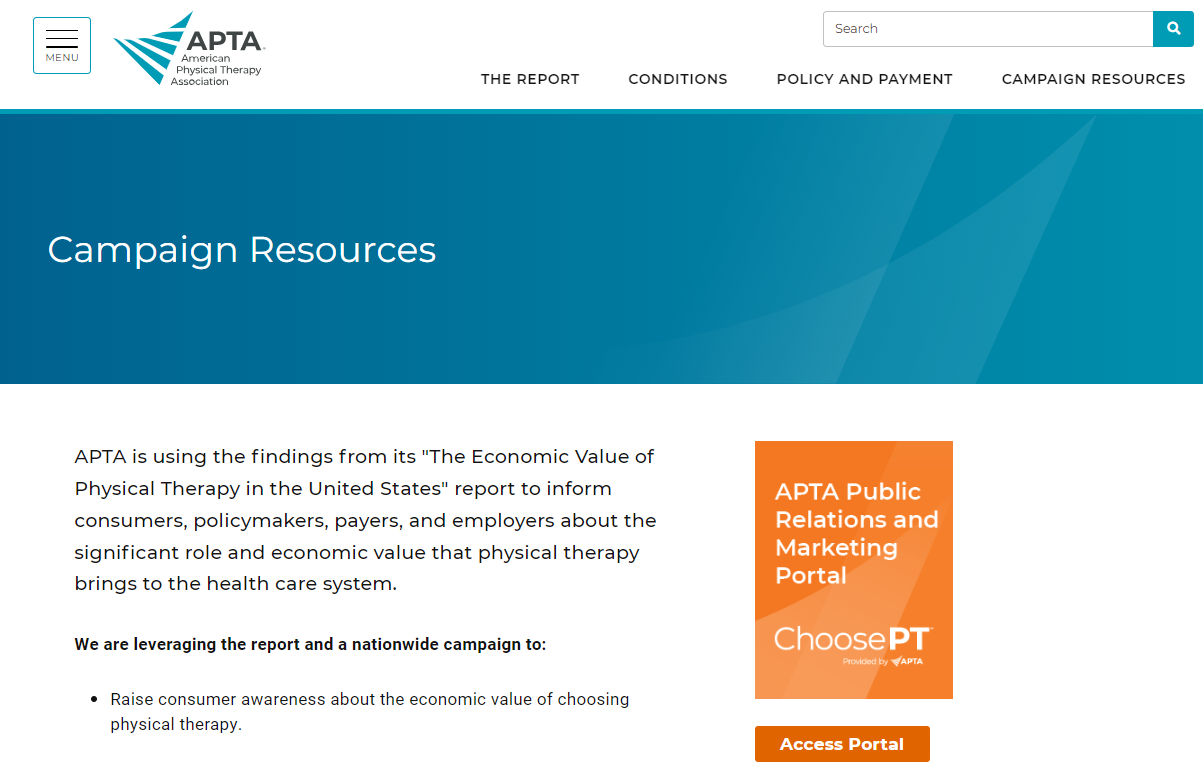 Learn more on ValueofPT.com
[Speaker Notes: The rollout of this landmark report includes various resources that are directed at both consumers on ChoosePT.com and policymakers on the ValueofPT.com. It also includes many resources and toolkits for components and members to use in their advocacy efforts to promote the report or its findings among various audiences. The report and all campaign resources can be found by visiting a new website: ValueofPT.com.]
Thank You